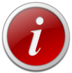 НАШИ ЛЮБИМЫЕ ИГРУШКИ
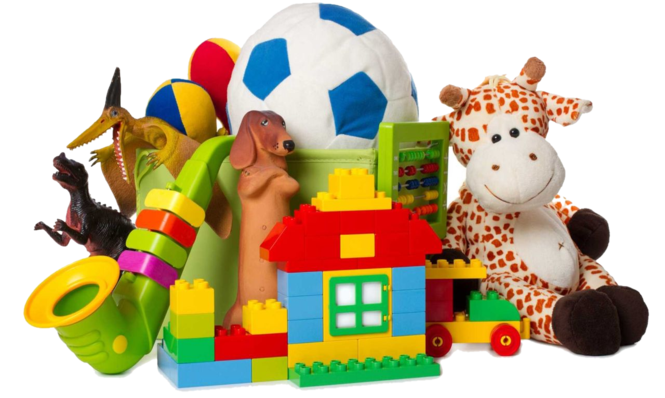 знакомство детей (1,5-2 года)
 игрушками
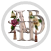 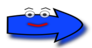 ЧТО ЭТО?
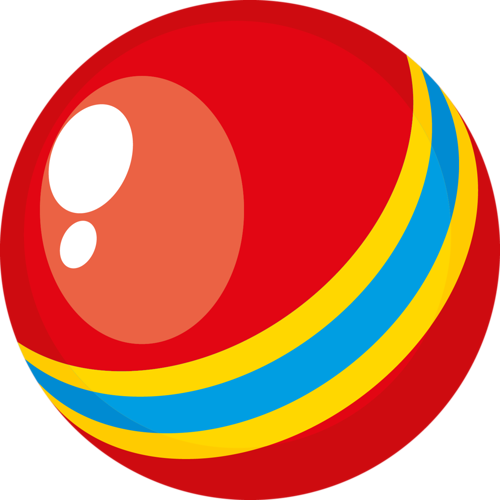 МЯЧ
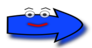 [Speaker Notes: При нажатии на игрушку она начинает движение,  дождаться окончания движения и перейти на другой слайд.]
ЧТО ЭТО?
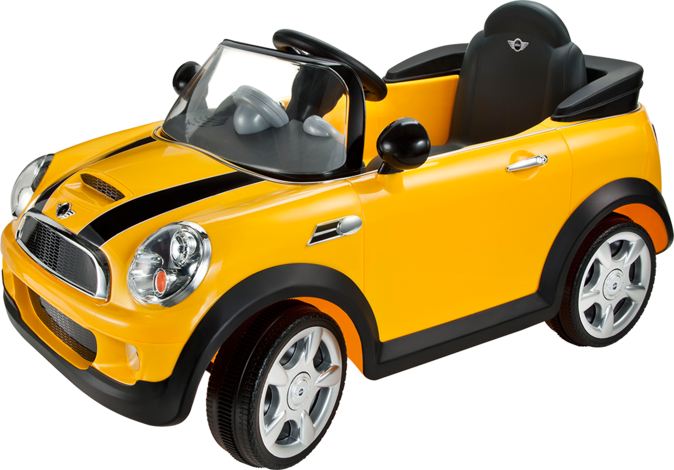 МАШИНА
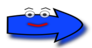 ЧТО ЭТО?
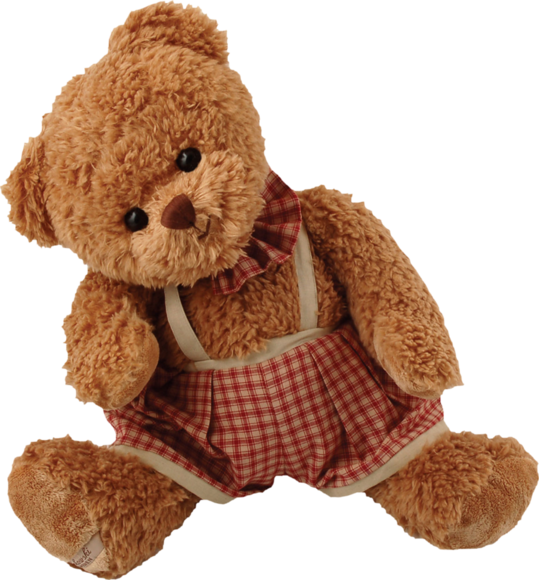 МЕДВЕЖОНОК
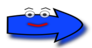 ЧТО ЭТО?
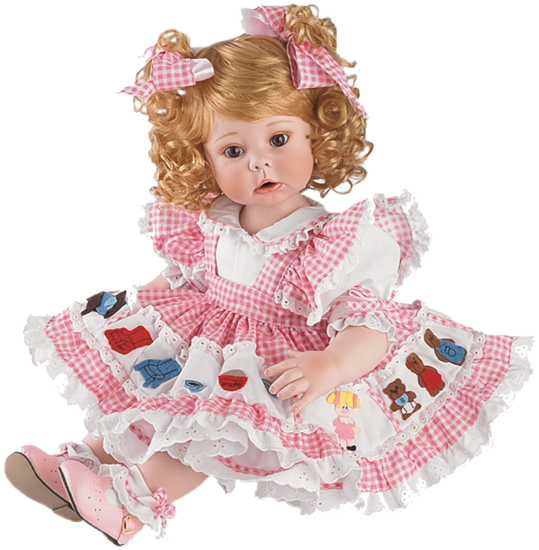 КУКЛА
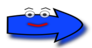 ЧТО ЭТО?
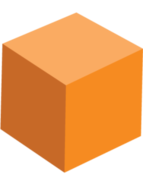 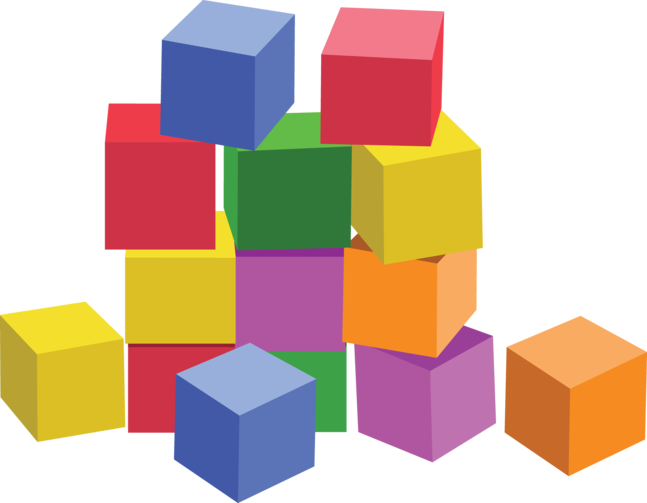 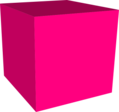 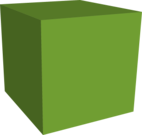 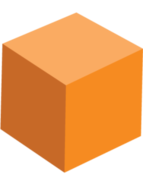 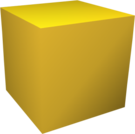 КУБИКИ
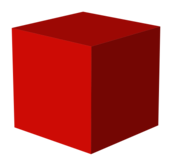 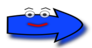 ЧТО ЭТО?
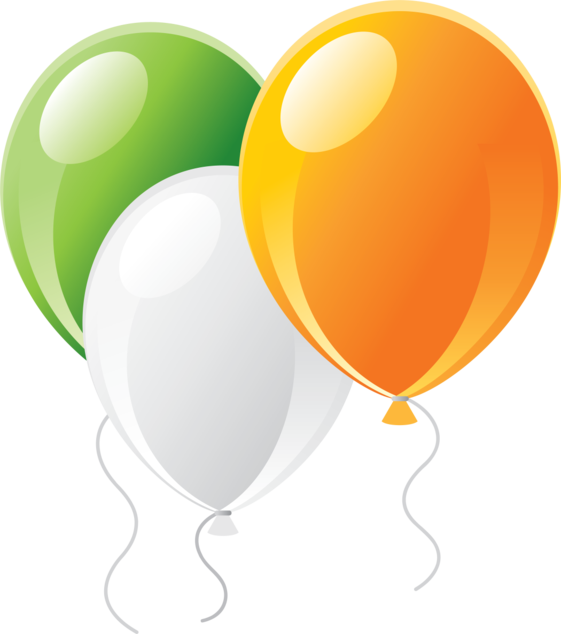 ШАРИКИ
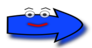 ЧТО ЭТО?
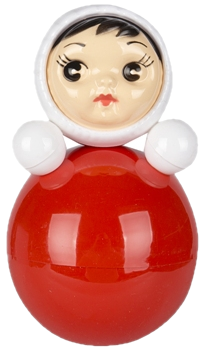 НЕВАЛЯШКА
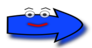 ЧТО ЭТО?
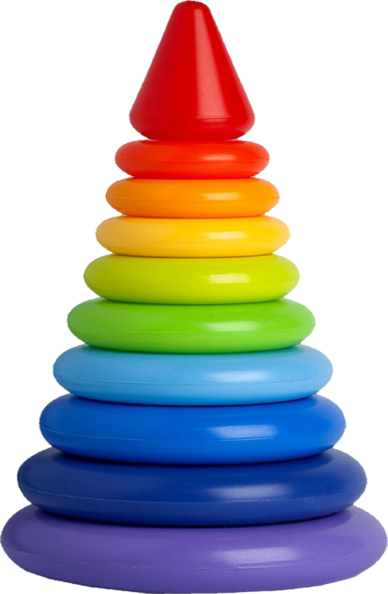 ПИРАМИДКА
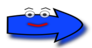 ЧТО ЭТО?
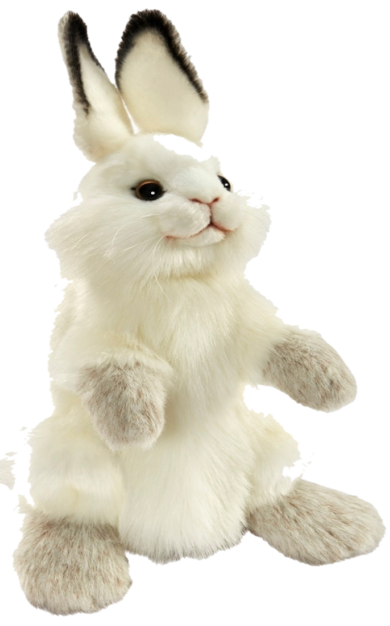 ЗАЙЧИК
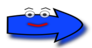 ЧТО ЭТО?
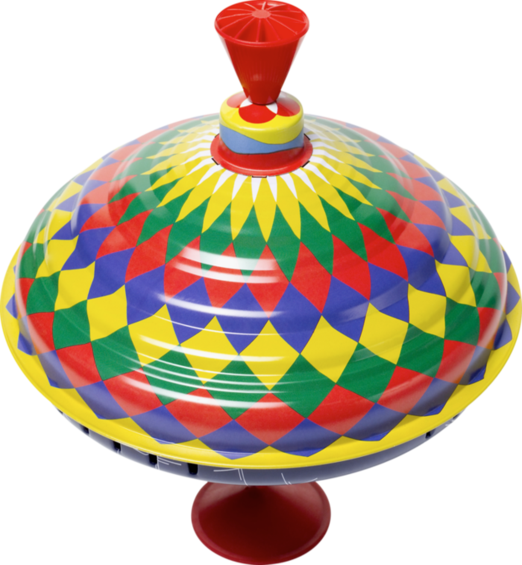 ЮЛА
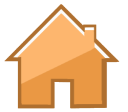 ИСПОЛЬЗУЕМЫЕ РЕСУРСЫ:
Мяч
Машина
Пирамидка
Медвежонок
Зайчик
Кукла
Шары
Кубики 
Юла
Неваляшка
Ирушки
Игрушки2
Паровозик 
Дети с игрушками
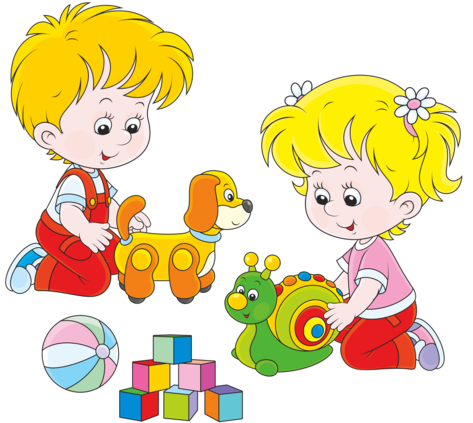 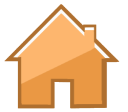